教育方法の研究第２回　著作権
寺尾　敦
青山学院大学社会情報学部
atsushi [at] si.aoyama.ac.jp
Twitter: @aterao
著作権
著作権は「著作権法」という法律に基づくルール（単なるモラルではない）
著作権侵害に対して、
民事：損害賠償請求、差止請求、不当利益返還請求、など
刑事：懲役または罰金
2010年１月から、音楽・映像の海賊版ファイルのダウンロードが違法になった。2012年10月からは刑事罰が科されるようになった。
海賊版のダウンロードはさらに規制が強化される見込み。
音楽・映像のみならず、漫画、雑誌、論文なども対象になった。（2020年3月10日閣議決定）
CP資料：違法ダウンロード巡り閣議決定（日本経済新聞 2020年3月10日）
ウェブ上の著作物
Web上には多くの著作物
文書、画像、映像のコピーや加工は、だれでもが簡単に行えるようになった。
しかし、これは著作権侵害になる恐れがある。
著作権の構造
著作権と著作隣接権
著作者の権利
著作物を制作した人の権利
著作物：思想又は感情を創作的に表現したものであって、文芸、学術、美術又は音楽の範囲に属するものをいう。（著作権法第２条）
著作隣接権
著作物（例：楽曲と歌詞）を伝える人の権利。歌手や演奏者のような実演家、CDの製作者などが持つ。
著作者人格権と著作財産権
著作者人格権
著作者の人格を侵害されない権利。プライドの問題。
他人に譲渡できない。
著作者の意に反する改変（替え歌、パロディなど）は、この権利（同一性保持権）の侵害になりうる。
著作財産権
個人の財産としての著作物に関する権利
他人に譲渡可能。譲渡すると、著作者と著作権者が異なることになる。
一般に「著作権」と言っているのは、たいていこれを指している。
許諾権
著作権の基本は許諾権
著作権者が、その著作物の利用について、何ができるかを決める。
著作権者は、他人に対し、その著作物の利用を許諾することができる。（著作権法第63条第１項）
許諾権の対象となるのは、著作財産権および著作隣接権の下にある「支分権」（利用形態・目的ごとに定められた権利）
複製権（録音や複写などのコピー）、
貸与権（CDや書籍のレンタル）、など
許諾権は、支分権それぞれに対して、独立して行使できる．
支分権ごとに財産権を譲渡することもできる。
複製権
原則：著作物複製は著作者の許可が必要
著作権法第２１条（複製権）：著作者は、その著作物を複製する権利を専有する。
著作物を複製することを独占し、他人にコピーを許諾する権利
一部修正したコピーもだめ。
許諾なく利用できる場合
私的利用のための複製（著作権法第30条）
教育機関における複製（著作権法第35条）
引用（著作権法第32条）
著作者が許可を明示（例：フリーソフト）

著作物が自由に使える場合は？　（公益社団法人 著作権情報センター）
私的利用のための複製
著作権法第30条：著作権の目的となっている著作物（以下この款において単に「著作物」という。）は、個人的に又は家庭内その他これに準ずる限られた範囲内において使用すること（以下「私的使用」という。）を目的とするときは、次に掲げる場合を除き、その使用する者が複製することができる。・・・・・・以下省略
ネット上にある著作物の私的複製
私的利用のためのプリントアウト・・・OK
壁紙として私的に利用・・・OK
自分のWebページに使用・・・NG
他者に送信可能な状態においてはだめ
違法な複製のダウンロード・・・NG
違法にアップロードされたことを知りながらダウンロードする行為は、以前は私的使用の範囲内とされていた。
教育機関における複製（旧）
著作権法第35条：学校その他の教育機関（営利を目的として設置されているものを除く。）において教育を担任する者及び授業を受ける者は、その授業の過程における使用に供することを目的とする場合には、必要と認められる限度において、公表された著作物を複製することができる。ただし、当該著作物の種類及び用途並びにその複製の部数及び態様に照らし著作権者の利益を不当に害することとなる場合は、この限りでない。
２　公表された著作物については、前項の教育機関における授業の過程において、当該授業を直接受ける者に対して当該著作物をその原作品若しくは複製物を提供し、若しくは提示して利用する場合又は当該著作物を第38条第1項の規定により上演し、演奏し、上映し、若しくは口述して利用する場合には、当該授業が行われる場所以外の場所において当該授業を同時に受ける者に対して公衆送信（［略］）を行うことができる。ただし、当該著作物の種類及び用途並びに当該公衆送信の態様に照らし著作権者の利益を不当に害することとなる場合は、この限りでない。
平成30年（2019年）の改正
「著作権法の一部を改正する法律」（平成30年法律第30号）
デジタル化・ネットワーク化の進展に対応した柔軟な権利制限規定の整備
教育の情報化に対応した権利制限規定等の整備
障害者の情報アクセス機会の充実に係る権利制限規定の整備
アーカイブの利活用促進に関する権利制限規定の整備等
改正前の著作権法第35条の問題点
対面授業での複製は許諾の必要がなかった。
対面授業を行いながら、遠隔合同授業が同時に行われる場合、資料や授業映像を遠隔会場に送信することも、許諾の必要はなかった。
しかし、対面授業のための予習・復習教材をメールなどで送信すること、オンデマンド授業あるいは対面授業のないリアルタイム授業おいて資料や授業映像を送信することは、許諾が必要だった。
教育機関における複製（新）
学校その他の教育機関（ ［略］ ）において教育を担任する者及び授業を受ける者は、その授業の過程における利用に供することを目的とする場合には、その必要と認められる限度において、公表された著作物を複製し、若しくは公衆送信（自動公衆送信の場合にあっては、送信可能化を含む。以下この条において同じ。）を行い、又は公表された著作物であって公衆送信されるものを受信装置を用いて公に伝達することができる。ただし、当該著作物の種類及び用途並びに当該複製の部数及び当該複製、公衆送信又は伝達の態様に照らし著作権者の利益を不当に害することとなる場合は，この限りでない。
２　前項の規定により公衆送信を行う場合には、同項の教育機関を設置する者は、相当な額の補償金を著作権者に支払わなければならない。
３　前項の規定は、公表された著作物について、第一項の教育機関における授業の過程において、当該授業を直接受ける者に対して当該著作物をその原作品若しくは複製物を提供し、若しくは提示して利用する場合又は当該著作物を第三十八条第一項の規定により上演し、演奏し、上映し、若しくは口述して利用する場合において、当該授業が行われる場所以外の場所において当該授業を同時に受ける者に対して公衆送信を行うときには、適用しない。
授業目的公衆送信補償金制度
授業目的公衆送信補償金に係る指定管理団体の指定について（文化庁）
ICTの活用により授業の過程における利用に供するために必要な公衆送信については，教育機関の設置者が，文化庁長官の指定する単一の団体（「指定管理団体」）に補償金を支払うことにより行うことができ，著作権者等の許諾を得ることは必要なくなります。（リンク先の文化庁ページより）
指定管理団体：一般社団法人授業目的公衆送信補償金等管理協会 SARTRAS（サートラス）
改正された第35条の施行
著作権法35条に関する改正は令和３年（2021年）5月24日までに施行されることになっていた。
新型コロナウイルス対応のため、令和２年（2020年）4月28日に前倒しになった。


令和２年度に限り補償金は無償になった。
「改正著作権法第３５条運用指針（令和２（2020）年度版）」を公表
CP資料：ネット授業に著作権の壁（日本経済新聞 2020年3月30日）
遠隔授業で教科書利用可能に（日本経済新聞電子版 2020年4月10日）
第35条の運用
著作権法第35条の用語定義および運用指針については、改正著作権法第35条運用指針（例和２（2020）年度版）を参照のこと。
複製：手書き、キーボード入力、印刷、写真、複写、録音、録画その他の方法により、既存の著作物の一部又は全部を有形的に再製すること
公衆送信：放送、有線放送、インターネット送信（サーバーへ保存するなどしてインターネットを通じて送信できる状態にすること（「送信可能化」を含む））その他の方法により、不特定の者または特定多数の者に送信すること
担任が、自分のクラスでの授業で使用するために、著作物をコピーすることは認められる。
テレビ番組の録画を授業で再生・・・OK
クラスで作成する修学旅行のしおりに著作物を使用・・・OK
研究会で使用，他の教員と共有，学校説明会・・・NG（「授業」ではないため）
無制限ではない（35条第1項ただし書き）
売れ行きに影響しうるような複製の利用は認められない。
複製できるのは著作物の「小部分」
授業を担当する教員と履修者の数を超えて複製してはいけない。ウェブ公開はこの数を超えてしまう。
参考書や問題集など、学習者が個人で購入して使用することが前提のものは認められない。
「引用」と認められる条件
「公正な慣行」に合致すること（著作権法第32条）
報道、批評、研究その他の引用の目的上「正当な範囲内」であること（第32条）
出所・著作者を明示すること（第48条）
上記以外にも、本文と引用部分の明示的区別、などの条件を満たす必要がある。
著作権法第３２条（引用）：
公表された著作物は、引用して利用することができる。この場合において、その引用は、公正な慣行に合致するものであり、かつ、報道、批評、研究その他の引用の目的上正当な範囲内で行なわれるものでなければならない。
著作権法第３２条（引用）：
国又は地方公共団体の機関が一般に周知させることを目的として作成し、その著作の名義の下に公表する広報資料、調査統計資料、報告書その他これらに類する著作物は、説明の材料として新聞紙、雑誌その他の刊行物に転載することができる。ただし、これを禁止する旨の表示がある場合は、この限りでない。
授業でのCD/DVDの再生
CDやDVDを教材として再生はOK?
外国映画を英語の教材にする
地理・歴史に関連したDVDを教材にする
授業に限らず、「非営利」「無料」「無報酬」という条件を満たせば、著作権者の許諾不要（著作権法第38条第１項）
貸出されたCD/DVDでは、貸し出し業者の規約に従う。
レンタルと著作権について（CDV-JAPAN）
著作権法第38条第１項：公表された著作物は、営利を目的とせず、かつ、聴衆又は観衆から料金（いずれの名義をもつてするかを問わず、著作物の提供又は提示につき受ける対価をいう。以下この条において同じ。）を受けない場合には、公に上演し、演奏し、上映し、又は口述することができる。ただし、当該上演、演奏、上映又は口述について実演家又は口述を行う者に対し報酬が支払われる場合は、この限りでない。
自由利用マーク
文化庁策定「自由利用マーク」
著作権者による「自由に利用してもらって構わない」という意思表示に使用される
著作利用の許可範囲は３タイプ
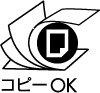 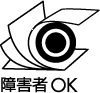 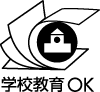 フリーソフト
作者が許可した範囲で、自由（free）な使用ができるソフトウェア
無料
多くの場合は利用・複製・学習・変更・再配布が自由
作者が使用法に制限をかけている場合はそれに従う
著作権は著作者（あるいは著作権者）にある
教育現場で使えそうなフリーソフト
教育現場で使えそうなフリーソフトやウェブサービスはたくさんある．
フリー教育ソフトウェア（Wikipedia）
英語
Praat：音声解析
Audacity：音声録音・編集
ロングマン英英辞典
Voice of America
数学
Geometric Constructor：作図ツール
理科
Mitaka：４次元デジタル宇宙シアター
社会
Google map（ウェブサービス）
著作権に関する契約
ICTを利用した教育が普及
教師が著作権契約に直面する
トラブル回避のため書面契約が望ましい
文化庁はウェブページで著作権契約を支援
著作権契約書作成支援システム
誰でもできる著作権契約マニュアル
著作権教育に使えるサイト
新学習指導要領では、発明・著作権などの知的財産に関する指導事項が盛り込まれた。

著作権なるほど質問箱
文化庁著作権サイト
「知財創造教育」に関する教育プログラム
小中学校などの授業で使える学習素材を公開
CP資料：知的財産の授業 後押し（日本教育新聞 2018年1月29日）
参考文献
福井健策（2020）改訂版 著作権とは何か 文化と創造のゆくえ　集英社
林幸助（2008）ちょっと待って、そのコピペ！著作権侵害の罪と罰　実業之日本社
穴埋め問題
著作権は、著作者の権利と、著作物を伝える人が保持する（　　　　　　　　）に分けられる。著作者の権利はさらに、（　　　　　　　）と（　　　　　　　　）から構成される。
著作権者は、その著作物の利用について、何ができるかを決めることができる。これが著作権の基本であり、（　　　　　権）と呼ばれる。
著作権法第６３条に規定されている。
著作権法では、著作物の利用形態・目的ごとに権利を定めている。これらの権利を総称して（　　　　　権）と呼ぶ。
複製権，貸与権など
記述問題
教育機関における著作物の複製は認められていますが、無制限に許されているわけではありません。どのような制限がかけられていますか？
平成30年に、教育機関における複製等を定めた著作権法第35条が改正されました。この改正の趣旨（従来の問題点、および、改正の内容）を説明してください。
学生が書くレポートでのいわゆる「コピペ」が、他の著作物の引用であると認められないことがほとんどなのはなぜでしょうか？　著作権で定められた引用に関する規定に言及しながら説明してください。